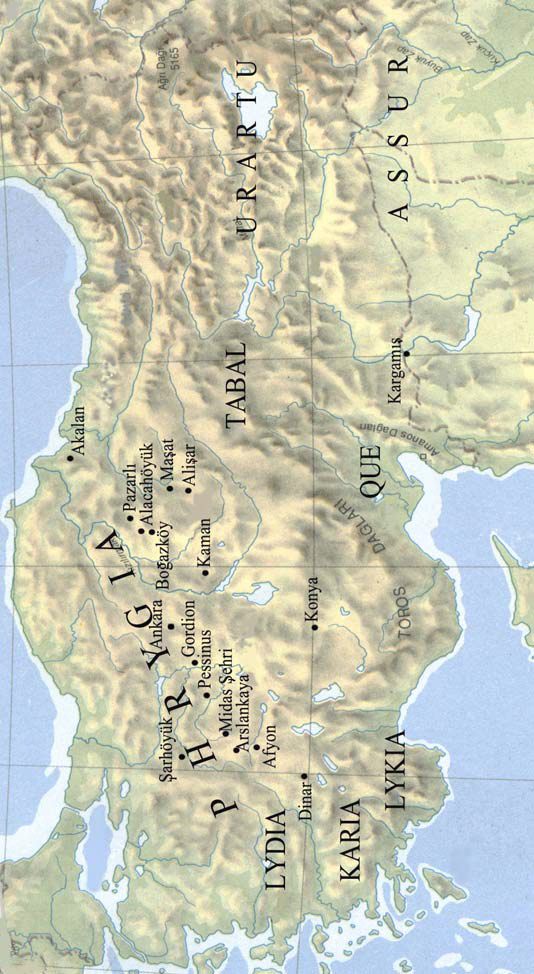 ANADOLU UYGARLIKLARI
PERSLER
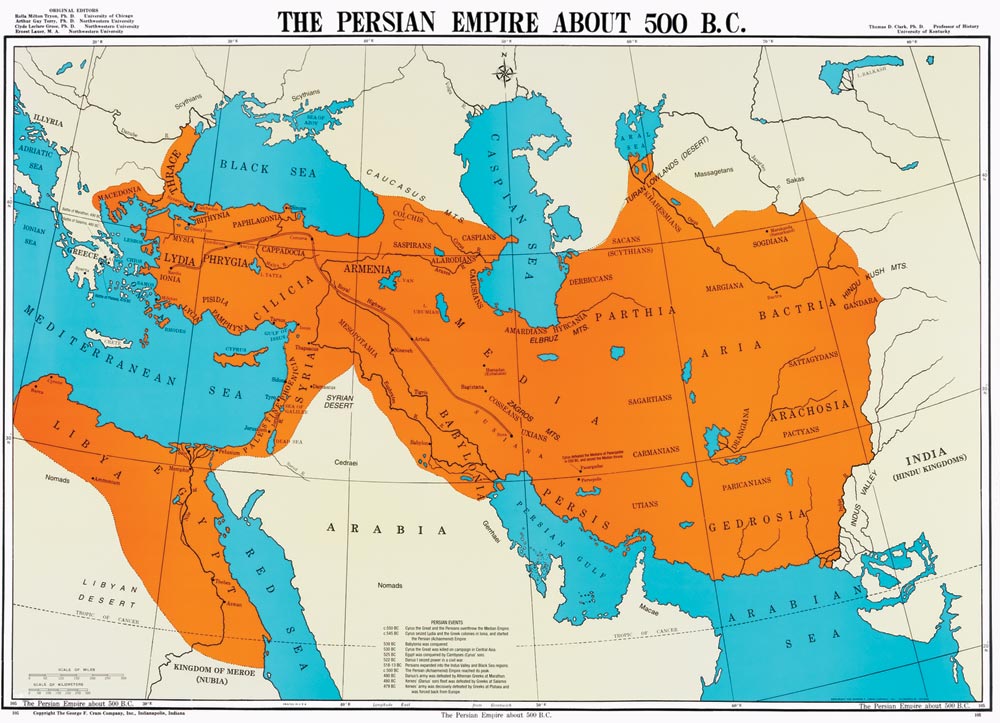 En güçlü dönemlerini kral I.Dora zamanında yaşamışlardır. Bugün ki İran’ın sur kenti PERSEPOLİS Lidyalıların başkenti olan SARD(sardes=salihli)kadar olan 3000 km’lik kral yolunu Persler ve Lidyalılar bitirmiştir.

 İlk divan teşkilatını kurdular


 Mezopotamya'dan aldıkları çivi yazısını kullandılar
İlk posta ve istihbarat teşkilatını kurdular

 Mısır, Mezopotamya ve Anadolu kültüründen etkilendiler


 Zerdüştlük (Mecusilik) denen bir dine inanıyorlardı
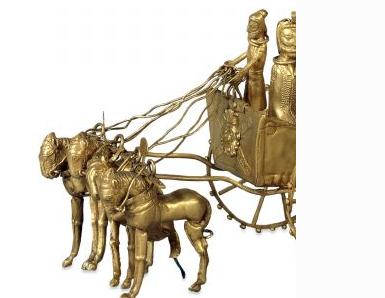 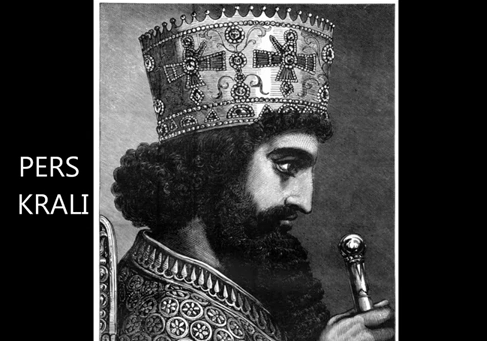 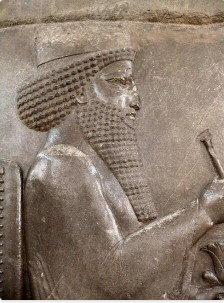 BÜYÜK DARİUS
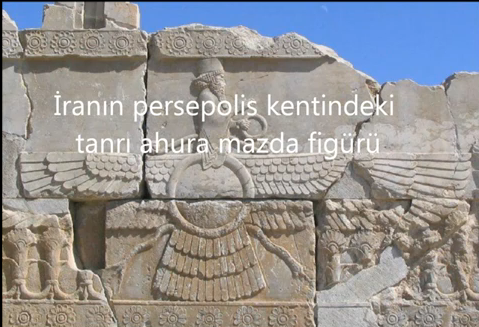 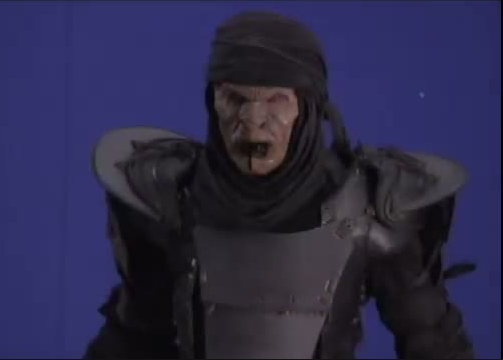 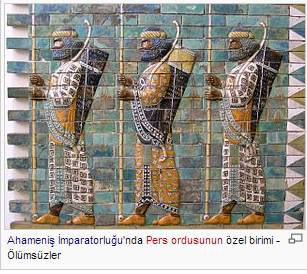 KAYNAKÇA:

Fazıl Şenol, Türkiye Turizm Coğrafyası, Detay Yayıncılık

Mehmet Gürdal, Türkiye Turizm Coğrafyası, Nobel Yayıncılık

 Gürhan Aktaş, Türkiye Turizm Coğrafyası, Detay   Yayıncılık